Вот какие кормушки получились у группы «Звёздочка»:
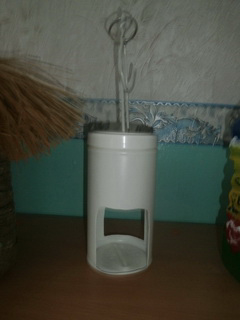 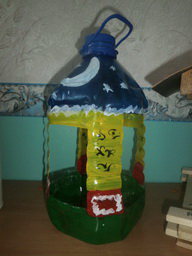 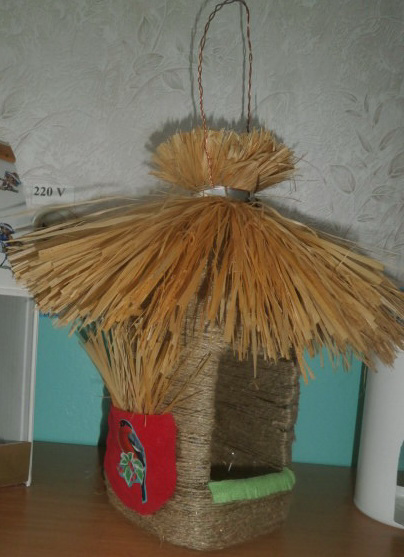 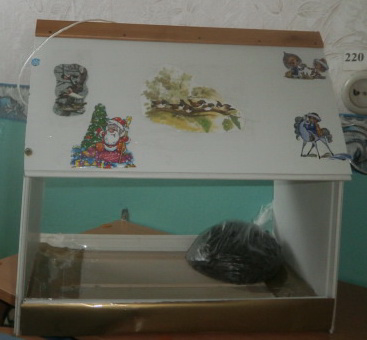 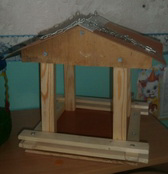 Все кормушки были развешаны на прогулочной площадке. И теперь каждый день дети подсыпают корм и с нетерпением ждут пернатых гостей.
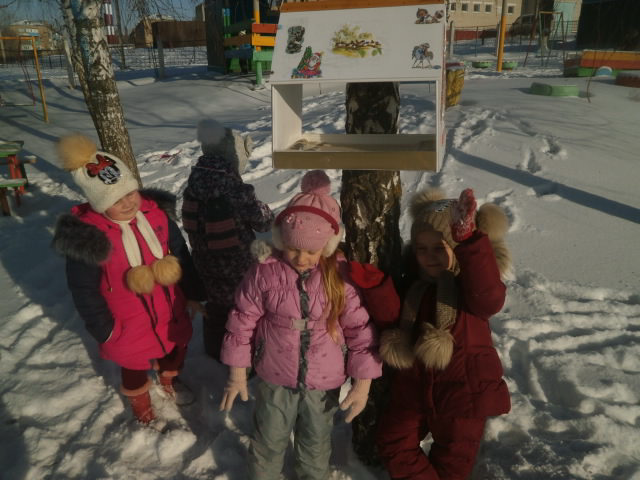 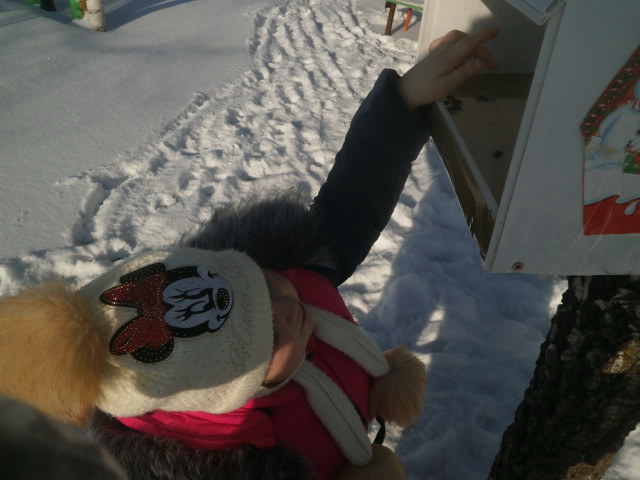 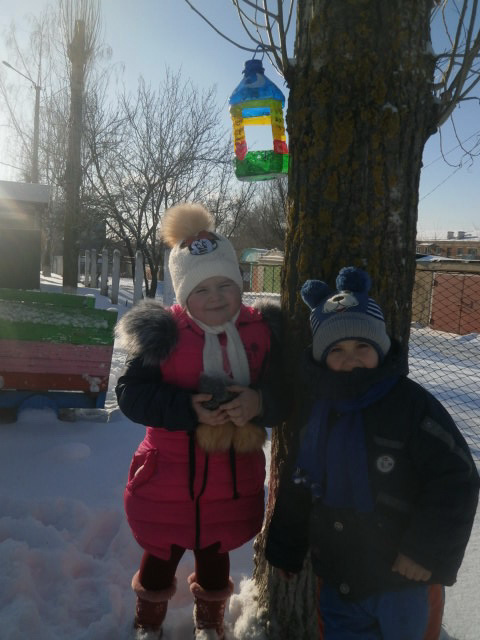 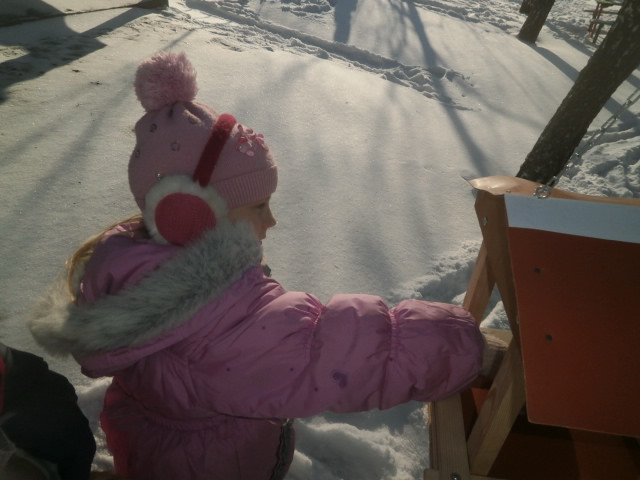 А. Яшин «Покормите птиц»
Покормите птиц зимой! 
 Пусть со всех концов 
 К вам слетятся, как домой, 
 Стайки на крыльцо. 
 Небогаты их корма. 
 Горсть зерна нужна, 
 Горсть одна — и не страшна 
 Будет им зима. 
 Сколько гибнет их — не счесть, 
 Видеть тяжело.
А ведь в нашем сердце есть 
 И для птиц тепло. 
 Разве можно забывать: 
 Улететь могли, 
 А остались зимовать 
 Заодно с людьми. 
 Приучите птиц в мороз 
 К своему окну, 
 Чтоб без песен не пришлось 
 Нам встречать весну!
Птицы имеют большое значение в природе и жизни человека. Птиц необходимо охранять и привлекать к жилищу человека. Охрана птиц – дело каждого человека.